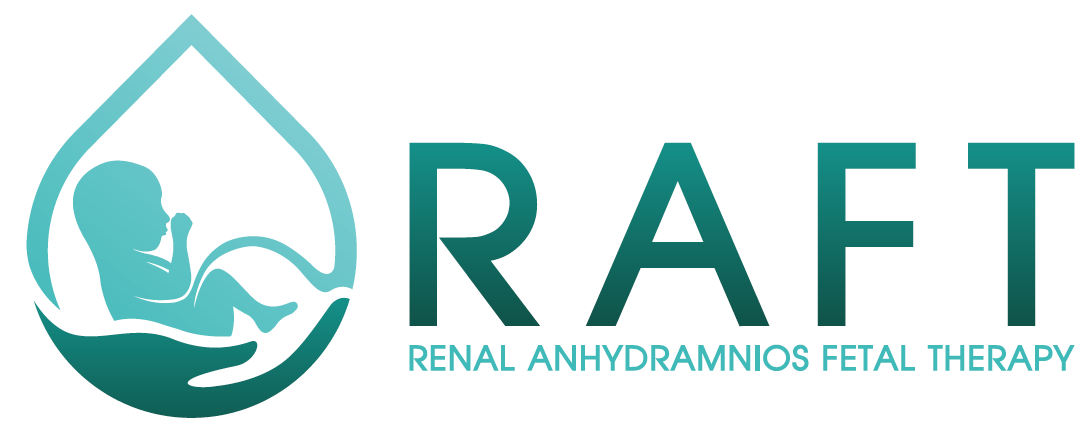 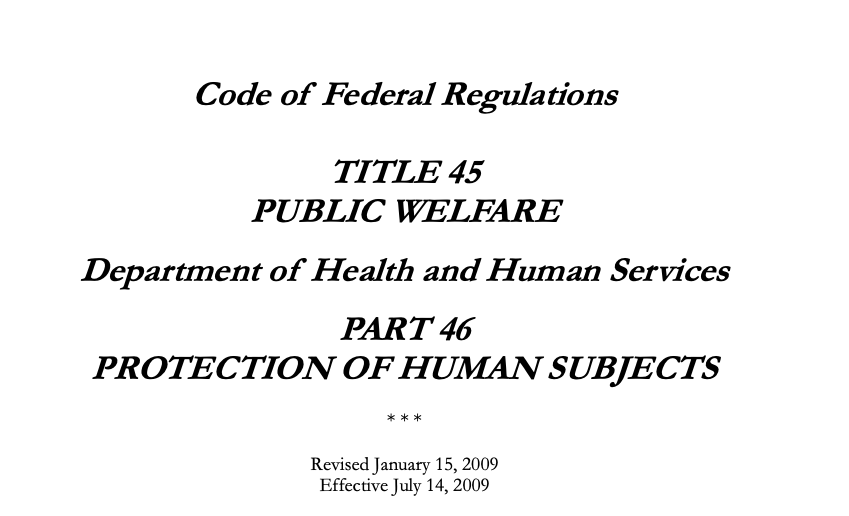 45 CFR § 46.204
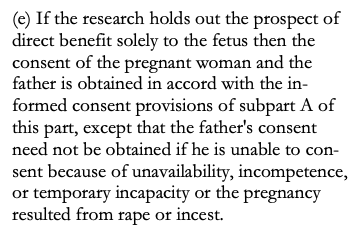 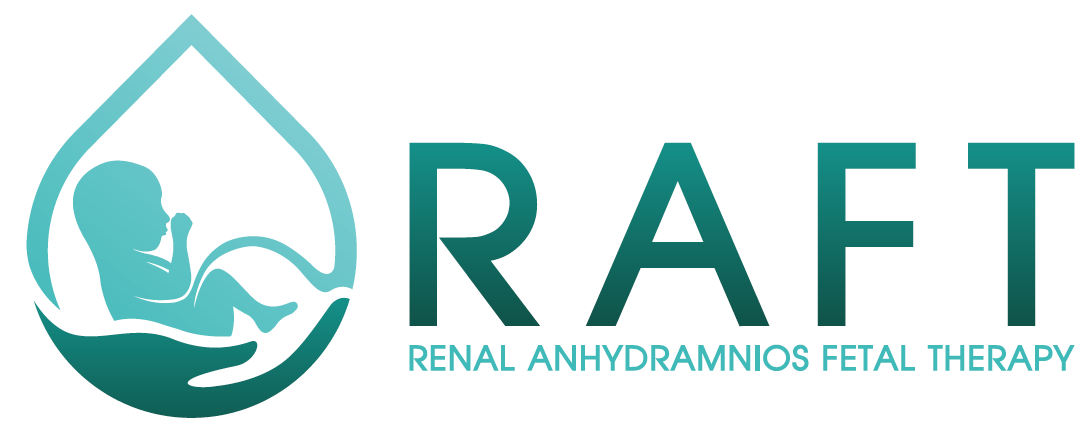 Informed Consent in Intervention Group
Maternal informed consent
written with in person signature
Paternal informed consent
written with in person signature
yes
yes
Ok to enroll in RAFT
Intervention Group
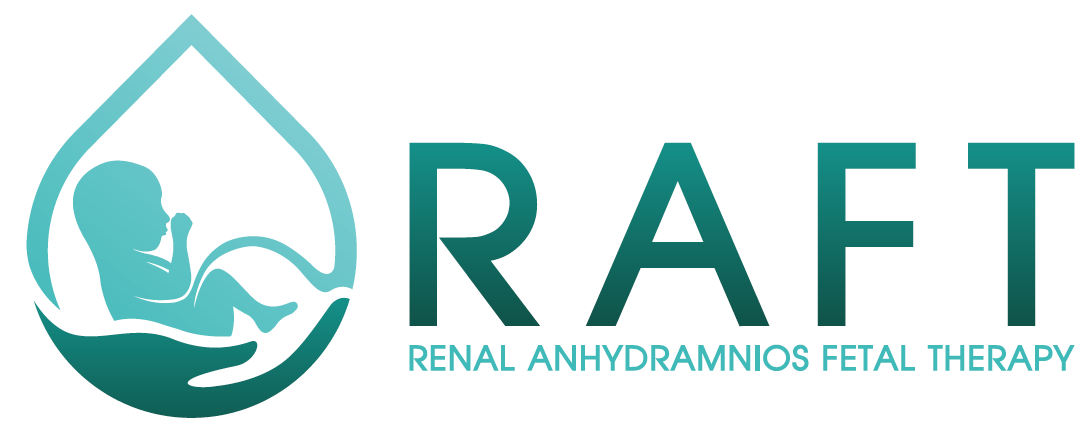 Informed Consent in Intervention Group
Maternal Informed Consent
written with in person signature
Paternal informed consent
written with in person signature
yes
No
CANNOT Enroll in RAFT
Intervention Group
Can attempt recruitment into Expectant Management group
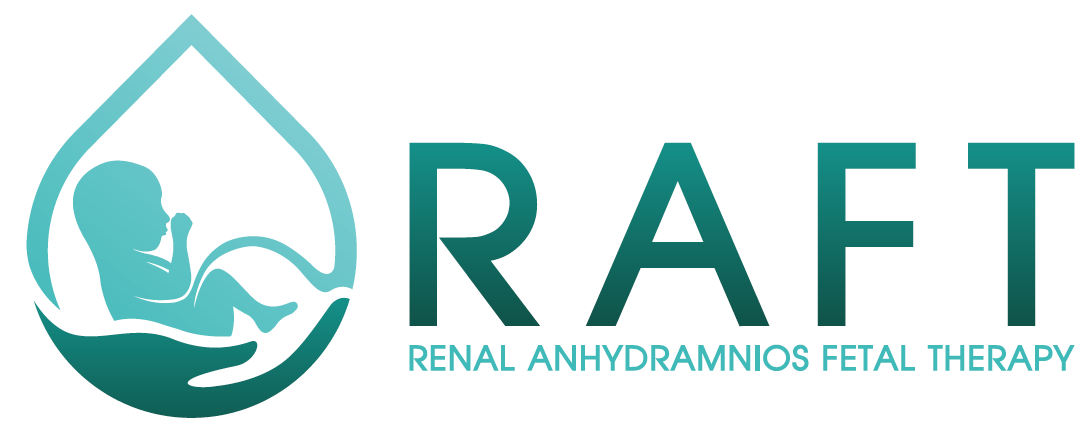 Informed Consent in Intervention Group
Maternal Informed Consent
Written with in person signature
Paternal Informed Consent
Written with in person signature
No
Yes
CANNOT enroll in RAFT
Intervention Group
Can attempt recruitment into Expectant Management group
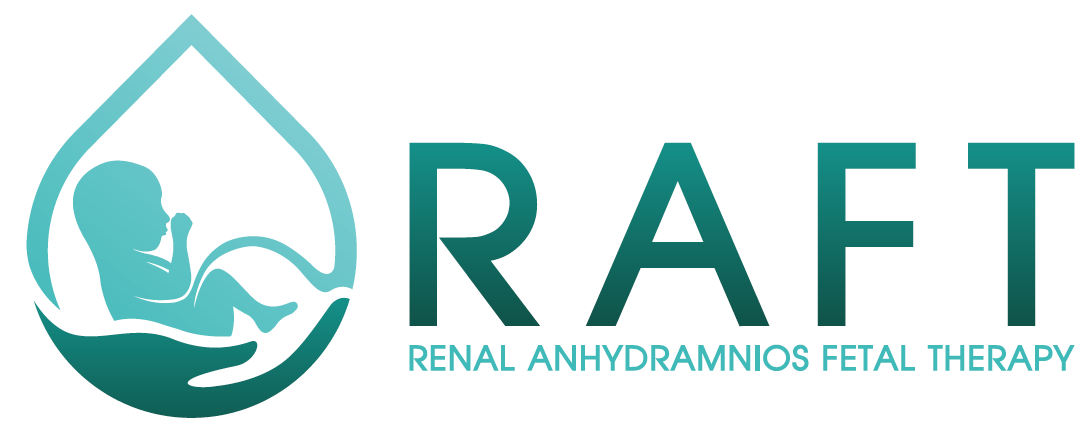 Informed Consent in Intervention Group
Maternal Informed Consent
Written with in person signature
Paternal Informed Consent
Written with in person signature
Yes
Seems unavailable
Call Lead PI ASAP
Dr. Atkinson @ 443-540-5545
Dr. Miller @ 410-502-6561
Do NOT enroll in RAFT
Intervention Group